9
The Answer to Life’s Dilemmas!
Solving a difficult problem
Resolution of trials
Prophet’s joy is in 3:1-19
Joy
Essential answer to Habakkuk’s perplexity
Impact upon all Scripture
Calls for an absolute trust
The inspired solution to life’s injustices
Habakkuk 2:4-5
“In one short saying the two general aspects of the prophet’s enquiry are dealt with: the pride and injustice of the invader are dealt with, and the just man is assured of life, i.e., preservation from evil and salvation, on the condition that he hold steadfastly to the principle of faith.”
Habakkuk 2:4-5
God responded
Calls for a faith focused
Trust in divine vindication of evil
The Reality…
Evil oppressors will be used by God as instruments of His will to punish sin, but ultimately, they will be punished!
“His Faith”
A strong fidelity, steadfastness, and integrity of purpose.
Those who maintain an ardent trust is God’s justice find “life.”
Those who do not maintain trust in God find restlessness, ill-content, and emptiness in life.
The answer is within each person
Mark 9:24, “I do believe; help my unbelief!”
A Contrast
Two options in worldviews
Two attitudes in life
Living by Faith
Evil’s injustice will continue for a time
Tension between good and evil will continue
Conflict will eventually end and injustice will be punished
Make sure we are directed by “faith”
Habakkuk was urged…
To consider the possible answers to life’s dilemmas
Two Options
The “puffed-up” option
The “righteous” option
You have two options to choose. 
Do not lean upon mortal wisdom; trust in God’s wisdom!
Habakkuk was urged…
To consider the possible answers to life’s dilemmas
To consider the result of choosing
Consequences of Choosing
Those who choose to rely upon human pride/wisdom will find that their soul is not “right.” Perplexity will persist!
Those who choose to rely upon God will find “life” (Philippians 4:4-6).
God has always urged man to consider these two results and choose appropriately (Deuteronomy 30:19; Joshua 24:19).
Habakkuk was urged…
To consider the possible answers to life’s dilemmas
To consider the result of choosing
To consider the contrast in the methodology
Methodology
Utilize mortal resources (Isaiah 5:21; 29:14b; Jeremiah 9:23; 1 Timothy 6:20)
Utilize “faith” (Proverbs 28:5)
Habakkuk was urged…
To consider the possible answers to life’s dilemmas
To consider the result of choosing
To consider the contrast in the methodology
To consider why “faith” was the best method
By Faith
One ACCEPTS life’s trials
One LIVES righteously
One OVERCOMES obstacles
One ANTICIPATES REWARD
One discovers a wonderful SATISFACTION
A Simple Query
“What is the controlling principle in my life?”
Is it faith that God will work out all things OR is it confidence that I have the resources to work out all things?
Does not leave us without comfort
Provides us with a choice which can lead to “life”
Promises that He will be present with us always (Judges 6:16; Isaiah 41:10)
Assures us of hope even when the world seems out of control
God
This presents the “walk by faith” that is so critical for us to accept.
Isaiah 40:27-31
“Every difficulty is a test – a test to see whether you will believe God. A trial to drive you into His arms and His promises, where you find Him all-sufficient. That is what the book of Habakkuk is about. In Habakkuk we see the difficulty of wondering where God is when bad things happen, and then the delight of discovering He is there, ruling over all.”
Next Lesson: “The Woeful Cost of Pride”
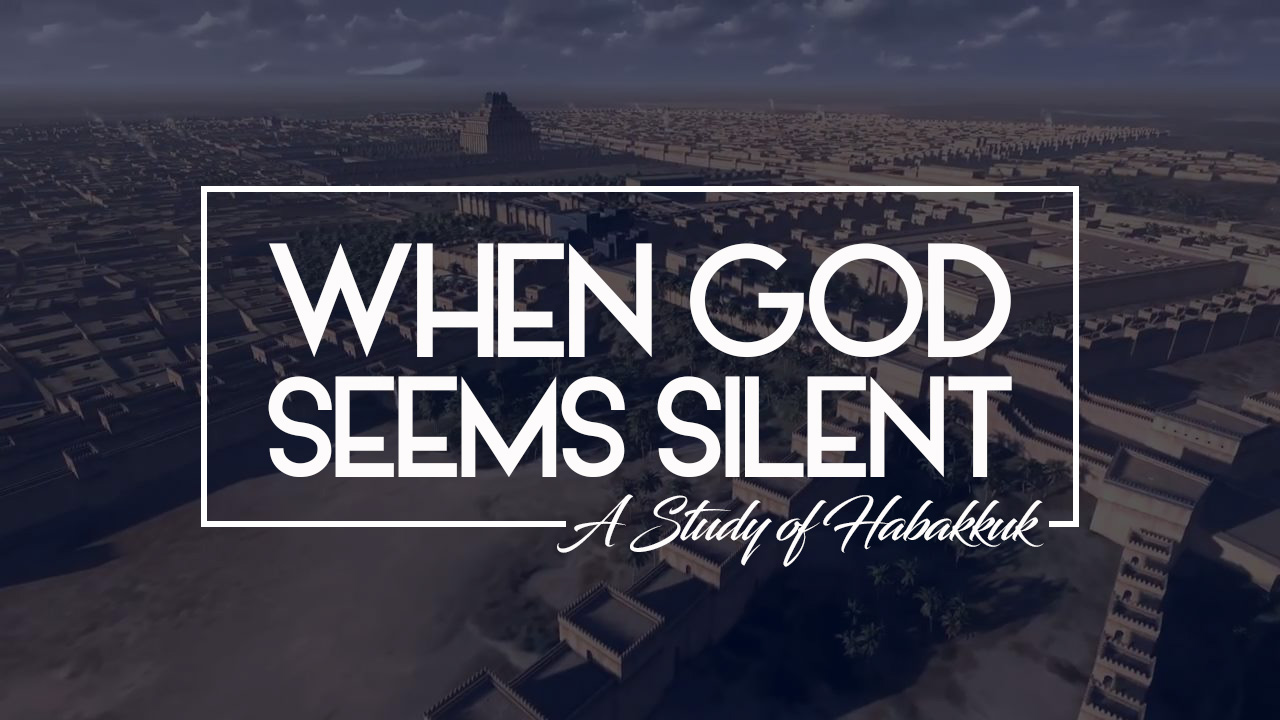